Wprowadzenie do MVVMcross
Robert Miklas, Rafał Zieliński
Założenia prezentacji
Co to jest wzorzem MVVM?,
Co to jest MVVM cross?,
Prezentacja kodu na platformie Xamarin pokazująca idee MVVM cross,
Podsumowanie.
MVVM cz1
Model – View – ViewModel
Model 
View
ViewModel
MVVM cz2
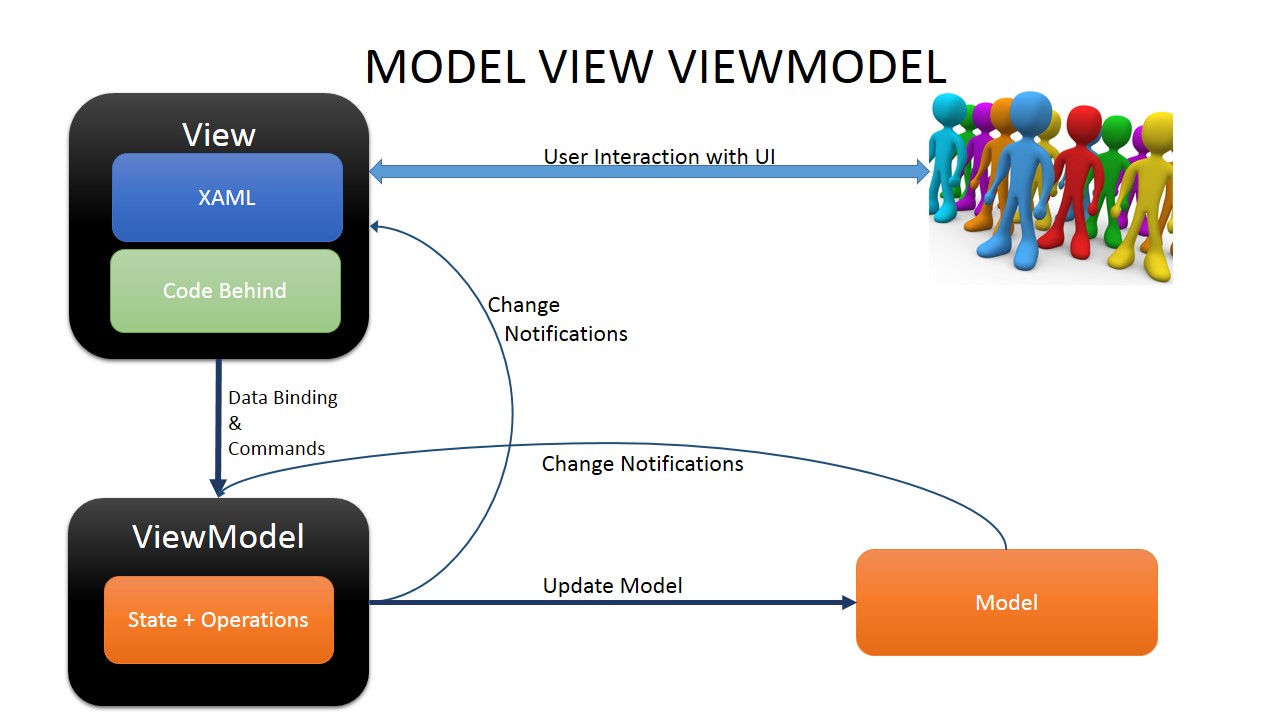 Model
Dane TYLKO,

Klasa ale bez metod!,

Bez logiki beznesowej
View
Najbliżej użytkownika

Prezentacja Danych

Widok jest aktywny, ale nie za bardzo!

Widok nie działa na siebie!
ViewModel
Mózg całej operacji

Łącznik 

Zarządza danymi dla widoku,

Potrafi zmieniać model
ViewModel-Klej -View
To co najważniejsze


Data-Bindig
ViewModel-klej-Model
Widok modelu dla modelu
Frameworki dla MVVM
MVVM light
Prism
Caliburn
MVVMcross
Write Once , Run Anywhere
Chęć być developerem na wszystkie systemy operacyjne nie tylko na Windows Phone, ale to tego oprócz c# potrzebuję ObjectiveC i Java
Urządzenia na iOS , Android, WindowsPhone , Windows
MVVM cross
O frameworku…

Założyciel

Założenia
MVVM cross Statement  cz 1
MvvmCross is opinionated. It cares about how you write your code. Its opinions are:
Portability – you should use Portable Class Libraries for as much of your code as you possibly can - viewmodel, model, service and even view. Friends don’t let friends copy and paste. # is for twitter, not for code.
Interface Driven Development – you should use Dependency Injection, Inversion of Control and Plugins to get your applications richly and robustly to market on all of your target platforms.
Code for Test – you should use interfaces; you should develop small, cohesive, loosely coupled components; and you should add unit tests to allow your code to be used, reshaped and reused again and again.
MVVM cross Statement  cz 2
Mvvm – you should use architectural patterns - especially Model-View-ViewModel with Data-Binding - in order to provide a structure within your app, and in order to deliver both a delightful application and a sustainable, flexible ongoing development process.
Native UIs – users love Native, and you should give them Native UIs that delight, that provide rich functionality and that are styled to fit naturally in the context of your users’ devices.
Your opinions matter – you should be able to override any part of MvvmCross, including its opinions.
MVVM cross Statement  cz 3
The app is King – more than anything else, what matters is that you ship. Delivering is everything. The app is King.
Xamarin
O platformie 

MVVM cross i Xamarin
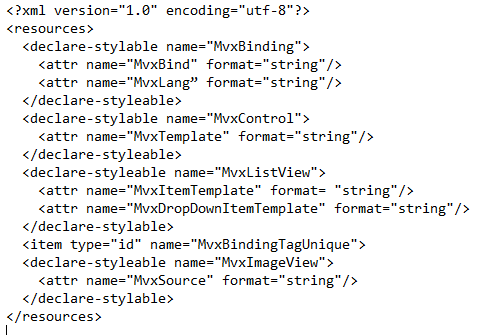 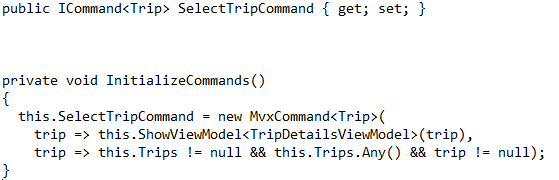 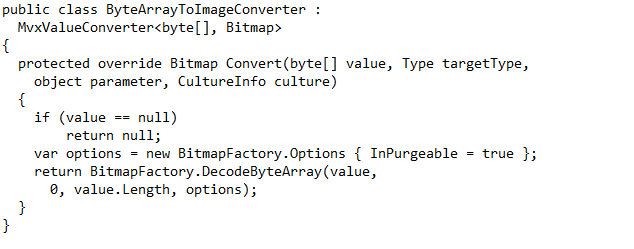 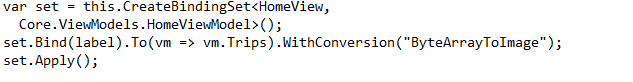 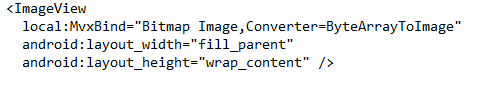 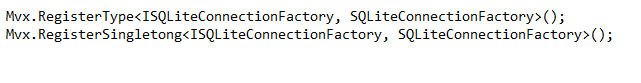 Let’s CODE
Demko Apki korzystającej z mvvm cross
Gdzie wykorzystywano MVVMcross
Kinect Star Wars
Noise Sentinel
Centra Stage
Aviva Drive
British & Irish Lions
Bibliografia
Youtube.com
Codeproject.com
Msdn.microsoft.com
Dziękujemy!